Σχέδια Επιχορήγησης Ηλεκτρικών Οχημάτων
Η Κύπρος Προχωρά, Κινείται Ηλεκτρικά!
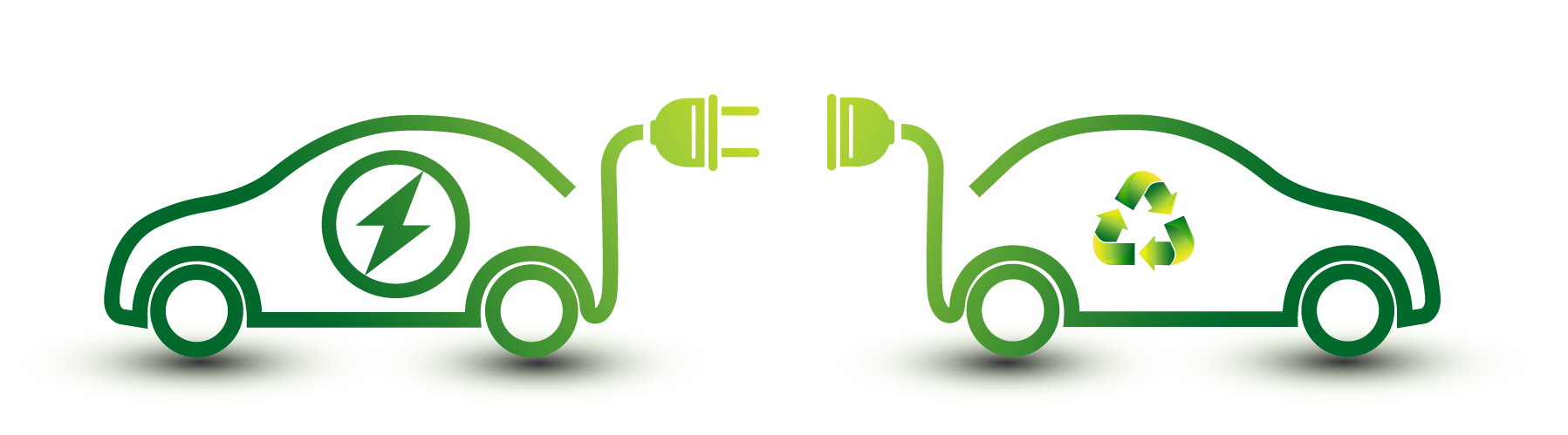 Λευκωσία, 25 Νοεμβρίου 2021
Γιάννης Καρούσος 
Υπουργός Μεταφορών, Επικοινωνιών και Έργων
Εθνικό Σχέδιο για την Ενέργεια και το Κλίμα 2021-2030
Το ΥΜΕΕ εντάχθηκε στην ευρύτερη Δέσμευση των κρατών Μελών της ΕΕ για απαλλαγή από ανθρακούχες εκπομπές όπως δηλώνεται στο Εθνικό Σχέδιο για την Ενέργεια και το Κλίμα 2021-2030, το οποίο προβλέπει κλιματική ουδετερότητα μέχρι το 2050.
ΚΥΠΡΙΑΚΗ ΔΗΜΟΚΡΑΤΙΑ / ΠΝΕΥΜΑΤΙΚΑ ΔΙΚΑΙΩΜΑΤΑ 2021
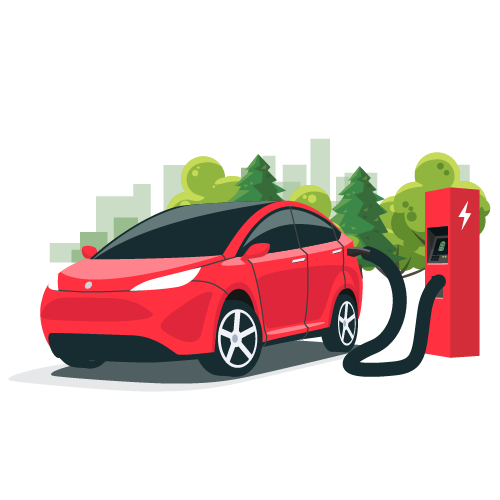 Ένταξη της Ηλεκτροκίνησης στην Κύπρο
50% των ρύπων προέρχονται από τις  μεταφορές
Πράσινες μεταφορές και βιώσιμη κινητικότητα
Νομοσχέδιο για μείωση ρύπων από μεταφορές (ΤΑΑ)
Γενικό πλαίσιο πολιτικής για ηλεκτροκίνηση
Διαβούλευση 
Διμερείς επαφές με Υπουργεία Μεταφορών της ΕΕ
Παραδείγματα άλλων χωρών
ΚΥΠΡΙΑΚΗ ΔΗΜΟΚΡΑΤΙΑ / ΠΝΕΥΜΑΤΙΚΑ ΔΙΚΑΙΩΜΑΤΑ 2021
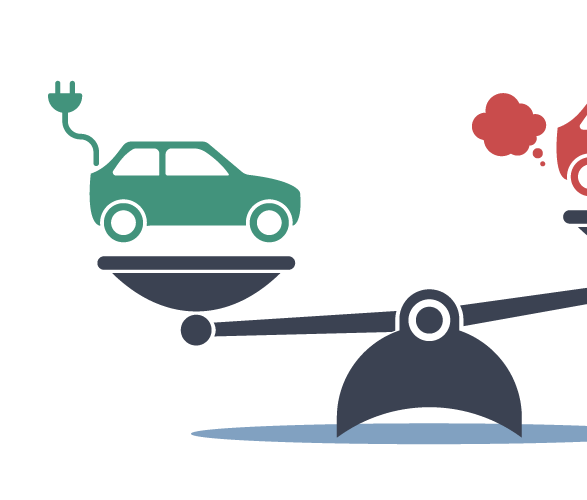 Οφέλη Ηλεκτροκίνησης
Χαμηλό κόστος φόρτισης με μείωση μέχρι και 64% σε σύγκριση με συμβατικά καύσιμα
Δωρεάν άδεια κυκλοφορίας
Δωρεάν Στάθμευση σε μη ελεγχόμενους δημοτικούς χώρους στάθμευσης
Χαμηλό Κόστος συντήρησης 
Μείωση ρύπων ακόμα και με τον τρόπο που παράγεται σήμερα η ενέργεια
ΚΥΠΡΙΑΚΗ ΔΗΜΟΚΡΑΤΙΑ / ΠΝΕΥΜΑΤΙΚΑ ΔΙΚΑΙΩΜΑΤΑ 2021
[Speaker Notes: Λίνκ:]
Οφέλη Ηλεκτροκίνησης
ICCT - Διεθνές Συμβούλιο για Kαθαρές  Mεταφορές

Μείωση που παρουσιάζεται με το 
σημερινό τρόπο παραγωγής Ηλεκτρισμού και όπως προβλέπεται 
το 2030

Ευρώπη: 66% - 69%
ΗΠΑ: 60% - 68%
Κίνα: 37% - 45%
Ινδία: 19% - 34%
BEV: Ηλεκτρικά Οχήματα με Μπαταρία
ICEV: Οχήματα με Κινητήρα Καύσης
ΚΥΠΡΙΑΚΗ ΔΗΜΟΚΡΑΤΙΑ / ΠΝΕΥΜΑΤΙΚΑ ΔΙΚΑΙΩΜΑΤΑ 2021
[Speaker Notes: ICCT : International Council on Clean Transportation]
Ταμείο Ανάκαμψης και Ανθεκτικότητας
2021-2026
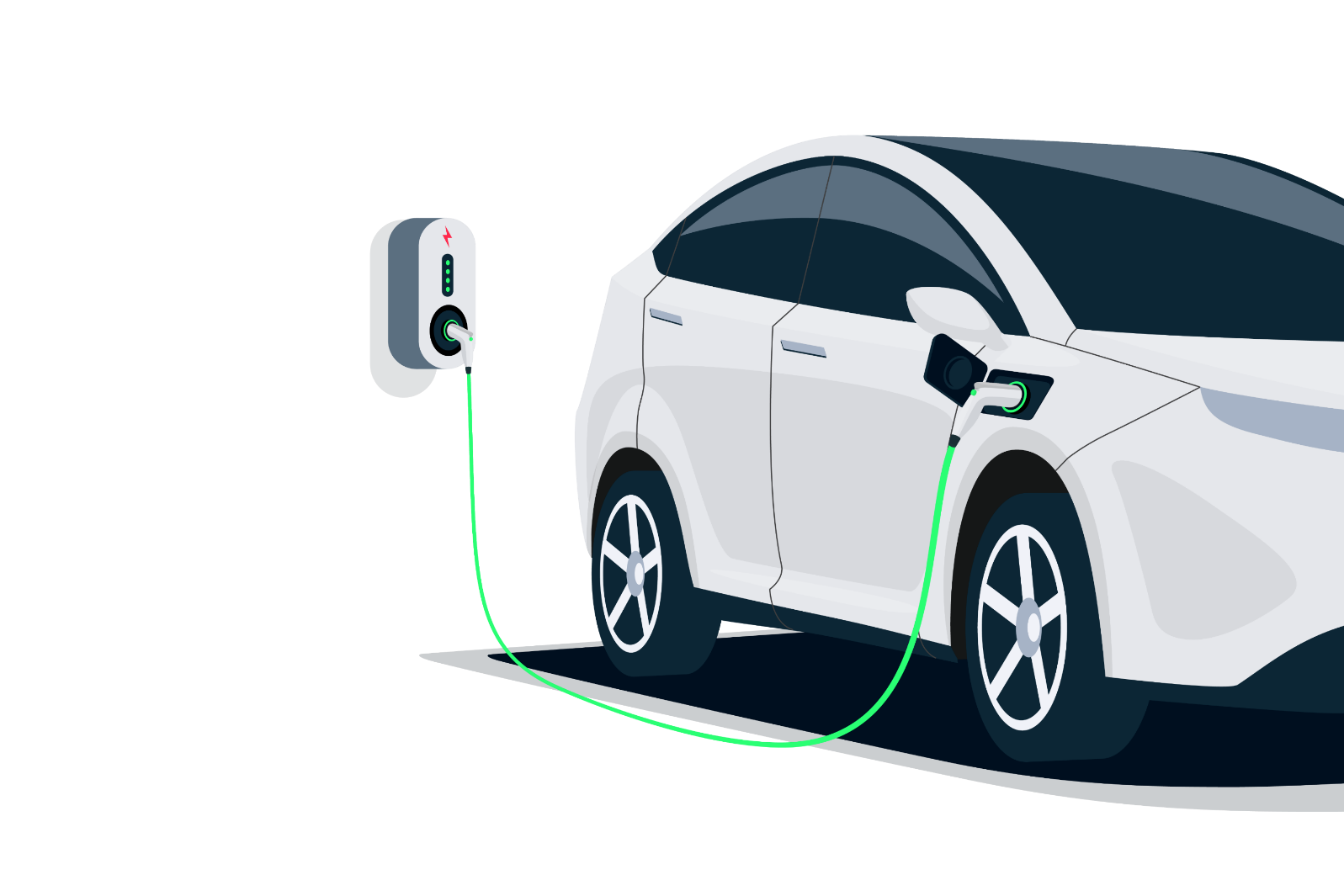 Σχέδιο Επιχορήγησης Αγοράς Ηλεκτρικού Οχήματος
€30.000.000
Σχέδιο Απόσυρσης Παλαιών Ρυπογόνων Οχημάτων
€15.000.000
Δημιουργία 1000 Σταθμών Επαναφόρτισης
€4.000.000
ΚΥΠΡΙΑΚΗ ΔΗΜΟΚΡΑΤΙΑ / ΠΝΕΥΜΑΤΙΚΑ ΔΙΚΑΙΩΜΑΤΑ 2021
Γενικό Πλαίσιο Πολιτικής για την Προώθηση της Χρήσης Ηλεκτρικών Οχημάτων
Το 2030
25%
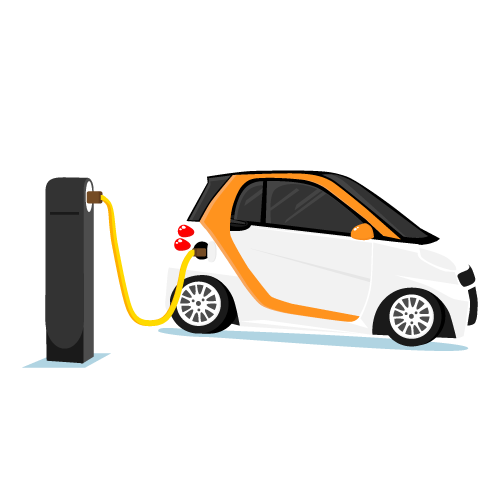 των νέων εγγραφών οχημάτων 
θα είναι ηλεκτρικά.
Από το 2030 και μετά, υπολογίζεται αύξηση 50% ανά έτος και μέχρι το 2035 σχεδόν 100% των νέων εγγραφών 
θα είναι Ηλεκτρικά
ΚΥΠΡΙΑΚΗ ΔΗΜΟΚΡΑΤΙΑ / ΠΝΕΥΜΑΤΙΚΑ ΔΙΚΑΙΩΜΑΤΑ 2021
Ταμείο Ανάκαμψης και Ανθεκτικότητας
2021-2026
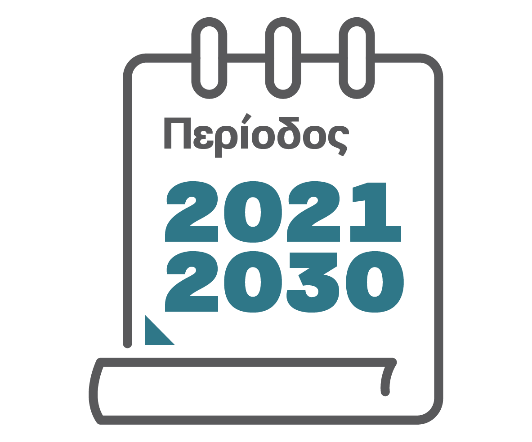 Από το 2021 με Σύνολο,
250 Ηλεκτρικών Οχήματα
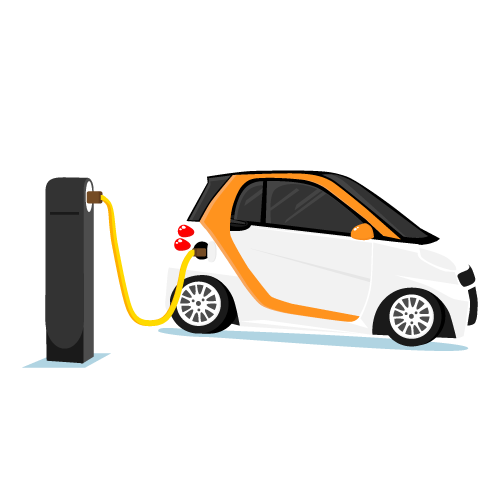 Στο 2030 με Σύνολο
36000
Ηλεκτρικά Οχήματα
ΚΥΠΡΙΑΚΗ ΔΗΜΟΚΡΑΤΙΑ / ΠΝΕΥΜΑΤΙΚΑ ΔΙΚΑΙΩΜΑΤΑ 2021
Α1 Φάση Σχεδίων Χορηγιών Ηλεκτρικών Οχημάτων
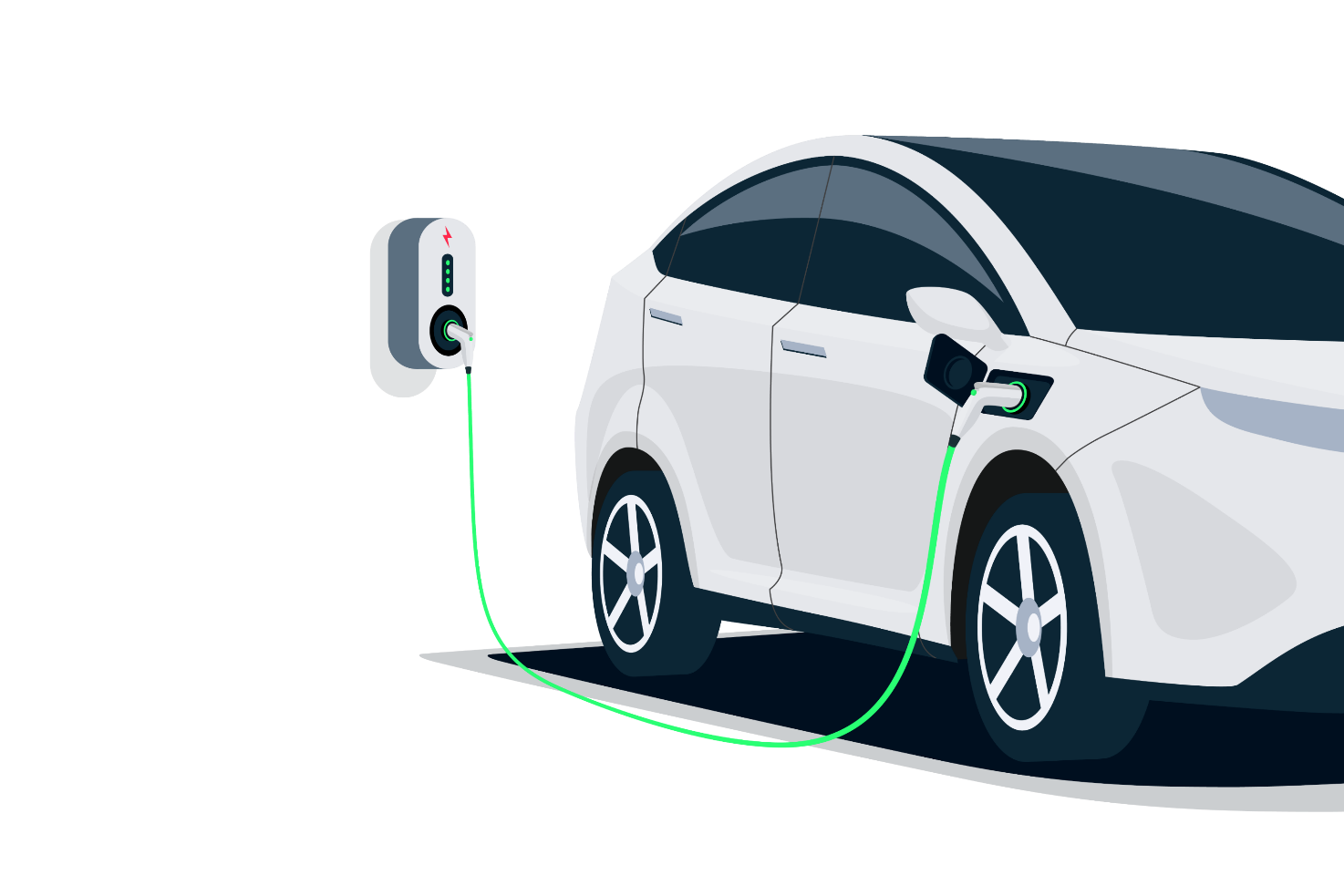 2021 
Σχέδιο Κινήτρων Αγοράς Ηλεκτρικών Οχημάτων
€8.000.000
ΚΥΠΡΙΑΚΗ ΔΗΜΟΚΡΑΤΙΑ / ΠΝΕΥΜΑΤΙΚΑ ΔΙΚΑΙΩΜΑΤΑ 2021
Α1 Φάση Σχεδίων Χορηγίας Ηλεκτρικών Οχημάτων
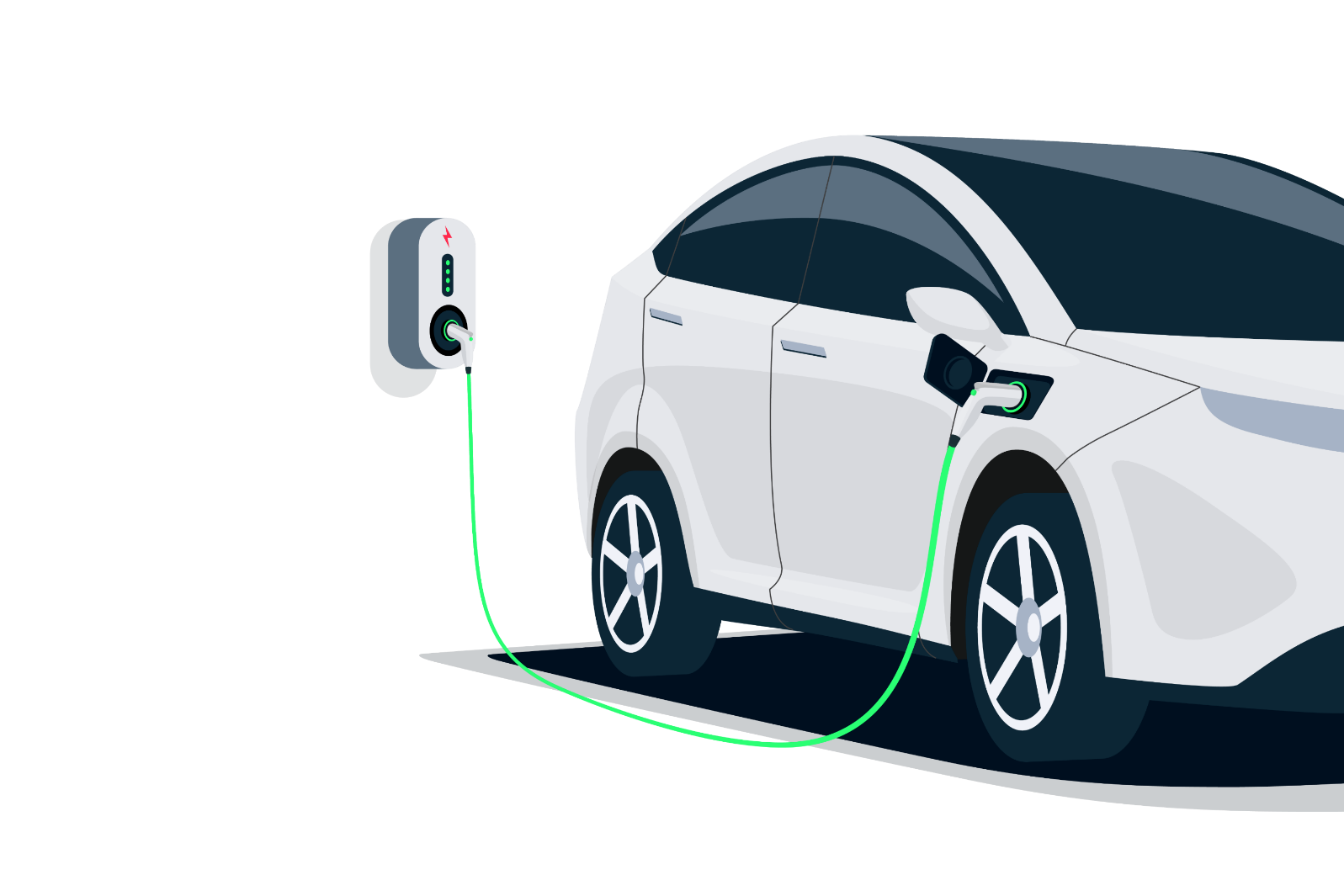 2021 
Σχέδιο Κινήτρων Αγοράς Ηλεκτρικών Οχημάτων
Χορηγίες: 1375
ΚΥΠΡΙΑΚΗ ΔΗΜΟΚΡΑΤΙΑ / ΠΝΕΥΜΑΤΙΚΑ ΔΙΚΑΙΩΜΑΤΑ 2021
Α1 Φάση Σχεδίων Απόσυρσης Ρυπογόνων Παλαιών Οχημάτων
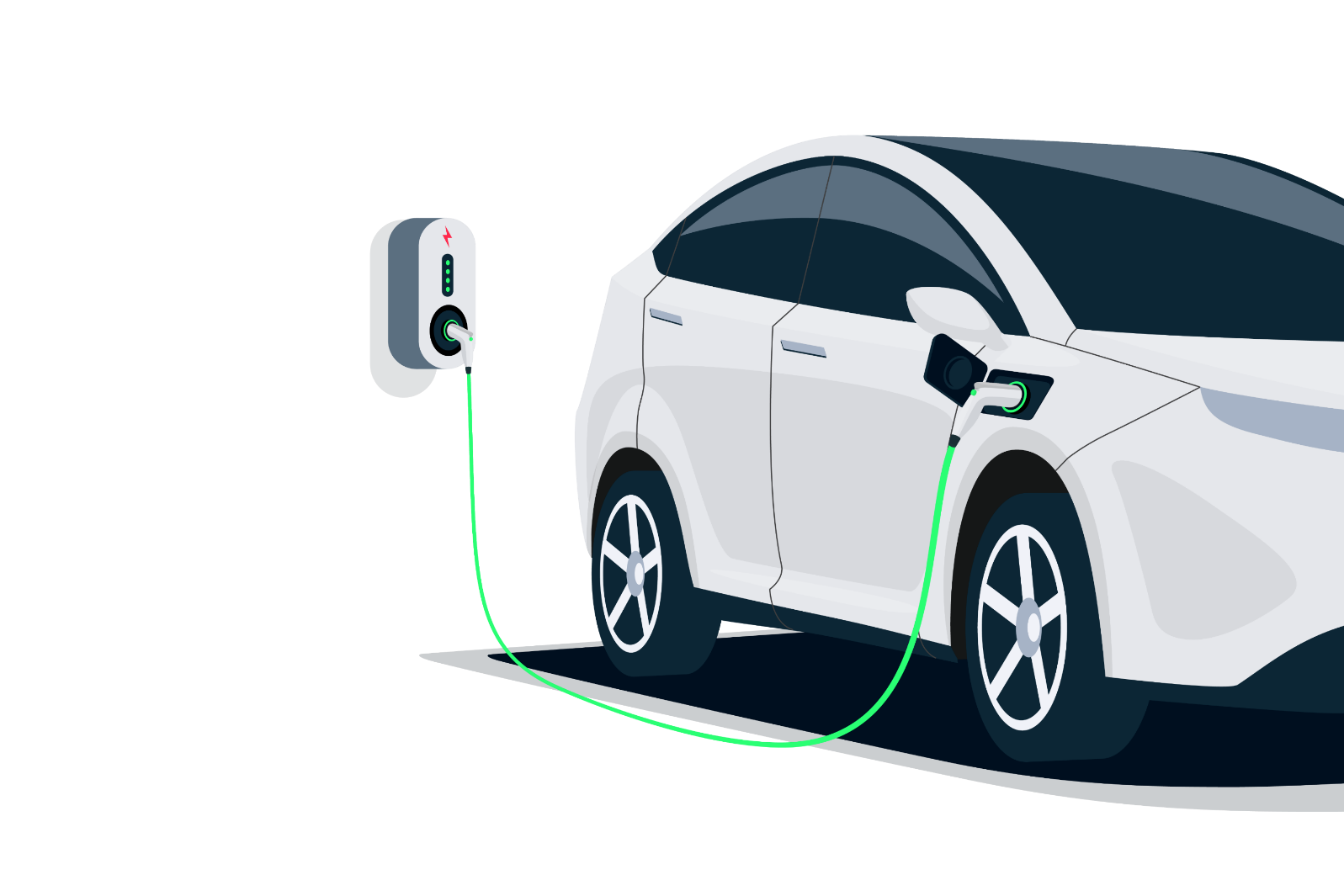 2021
Σχέδιο Απόσυρσης Παλαιού 
Ρυπογόνου Οχήματος
€4.000.000
ΚΥΠΡΙΑΚΗ ΔΗΜΟΚΡΑΤΙΑ / ΠΝΕΥΜΑΤΙΚΑ ΔΙΚΑΙΩΜΑΤΑ 2021
Α1 Φάση Σχεδίων Απόσυρσης Ρυπογόνων Παλαιών Οχημάτων
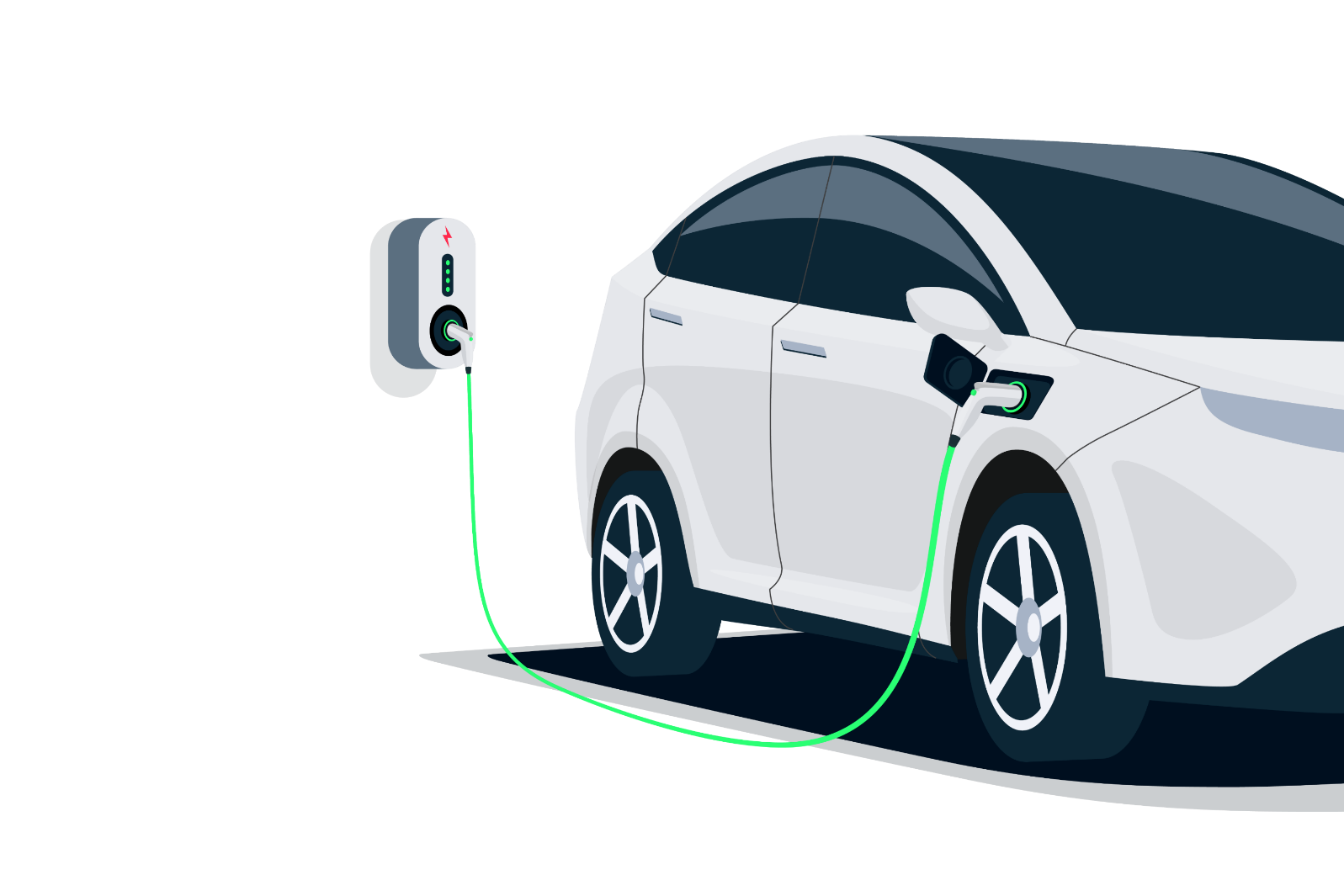 2021 
Σχέδιο Απόσυρσης Παλαιού 
Ρυπογόνου Οχήματος
Χορηγίες: 1067
ΚΥΠΡΙΑΚΗ ΔΗΜΟΚΡΑΤΙΑ / ΠΝΕΥΜΑΤΙΚΑ ΔΙΚΑΙΩΜΑΤΑ 2021
Προκήρυξη της Α1 Φάσης Σχεδίων Χορηγίας Ηλεκτρικών Οχημάτων και Απόσυρσης Ρυπογόνων Παλαιών Οχημάτων
Σύνολο Χορηγιών : 
2442
ΚΥΠΡΙΑΚΗ ΔΗΜΟΚΡΑΤΙΑ / ΠΝΕΥΜΑΤΙΚΑ ΔΙΚΑΙΩΜΑΤΑ 2021
Κατηγορίες Οχημάτων και Δικαιούχοι
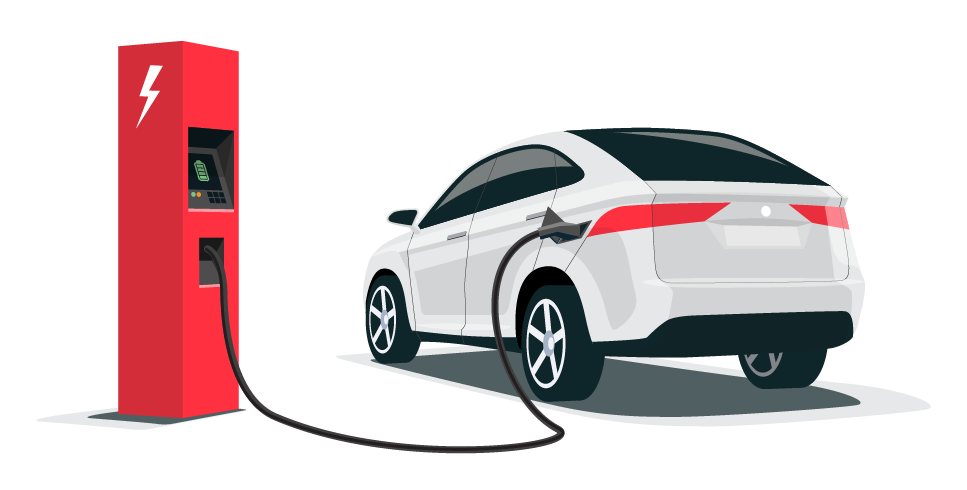 Σαλούν
Μοτοποδήλατα / Μοτοσυκλέτες
ΚΥΠΡΙΑΚΗ ΔΗΜΟΚΡΑΤΙΑ / ΠΝΕΥΜΑΤΙΚΑ ΔΙΚΑΙΩΜΑΤΑ 2021
Εμπορικά / Ταξί / Λεωφορεία
Ηλεκτρικά Ποδήλατα
Ιδιώτες, Επαγγελματίες, Νομικά Πρόσωπα
[Speaker Notes: Γιατί και μεταχειρισμένα ηλεκτρικά στο Σχέδιο?
 
1.	Για διασφάλιση της επίτευξης των στόχων που δηλώθηκαν στο ΤΑΑ:
(α) 	Σοβαρό ενδεχόμενο να μην καλύπτει ο αριθμός καινούργιων που έχουν στη διάθεση τους να πουλήσουν οι εισαγωγείς καινούργιων στα αρχικά στάδια (η αγορά ηλεκτρικού στην Κύπρο δεν έχει ακόμη αναπτυχθεί),
(β) 	Μεγάλη πλειοψηφία καινούργιων ηλεκτρικών είναι ακόμη πολύ ακριβά,
 
2. 	Δοκιμαστικά στην 1η προκήρυξη.
 
3.	Παράδειγμα και άλλων κρατών μελών:
Γερμανία
Γαλλία
Ολλανδία
Λετονία
 
3.	Για να δοθεί ευκαιρία και σε αγοραστές μεσαίου εισοδήματος να επιλέξουν ηλεκτρικό. Ο λόγος είναι ότι, ιδιαίτερα στα αρχικά στάδια, «η ηλεκτροκίνηση δεν πρέπει να είναι μόνο για τους λίγους», για να διαδοθεί η ηλεκτροκίνηση ώστε να βοηθηθεί παράλληλα η ανάπτυξη της υποδομής φόρτισης καθώς και άλλων θεμάτων, όπως η εμπλοκή ιδιωτών μηχανικών στο θέμα, για εκπαίδευση τους κλπ.]
Σχέδια Επιχορήγησης
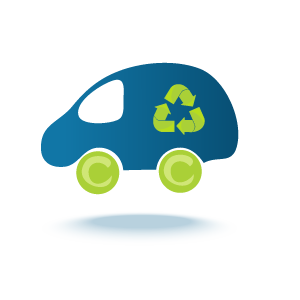 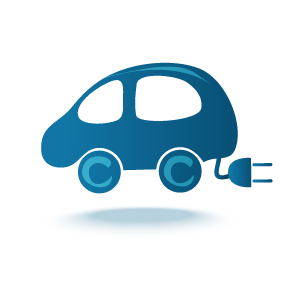 Σχέδιο Απόσυρσης Ρυπογόνων Οχημάτων και Παραχώρησης Κινήτρων για Εναλλακτικούς, Μηδενικών ή Χαμηλών Εκπομπών τύπους οχημάτων
Σχέδιο Επιχορήγησης για την Αγορά  Ηλεκτρικών Οχημάτων
Μέρος του Γενικού Πλαισίου Πολιτικής για την Προώθηση της Χρήσης Ηλεκτρικών 
	Οχημάτων, του Υπουργείου Μεταφορών, Επικοινωνιών και Έργων
ΚΥΠΡΙΑΚΗ ΔΗΜΟΚΡΑΤΙΑ / ΠΝΕΥΜΑΤΙΚΑ ΔΙΚΑΙΩΜΑΤΑ 2021
Σχέδιο Απόσυρσης
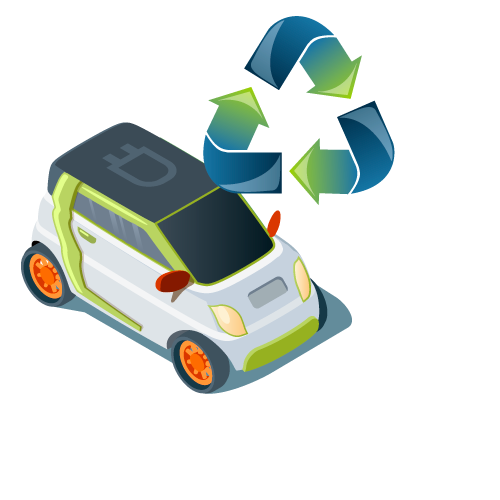 ΚΥΠΡΙΑΚΗ ΔΗΜΟΚΡΑΤΙΑ / ΠΝΕΥΜΑΤΙΚΑ ΔΙΚΑΙΩΜΑΤΑ 2021
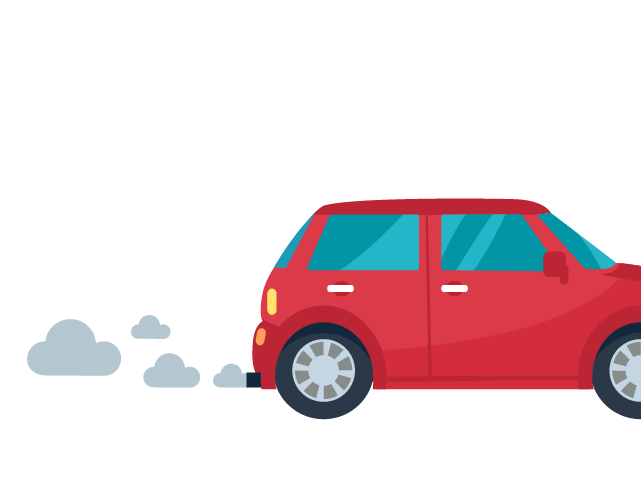 Οχήματα που μπορούν να αποσυρθούν
Κατηγορίας Μ1 (σαλούν) ή Ν1 (π.χ. βαν, διπλοκάμπινο, pick up)
 Να είναι 12 ετών και άνω από την ημέρα έναρξης αιτήσεων 
 Εγγεγραμμένο στην Κύπρο για τα τελευταία 7 συνεχή χρόνια (την ημέρα έναρξης αιτήσεων)
ΚΥΠΡΙΑΚΗ ΔΗΜΟΚΡΑΤΙΑ / ΠΝΕΥΜΑΤΙΚΑ ΔΙΚΑΙΩΜΑΤΑ 2021
[Speaker Notes: 12 ετών (από 1η εγγραφή σε οποιαδήποτε χώρα),

• Ακινητοποιημένο: και να υπήρχε για αυτό ισχύουσα άδεια κυκλοφορίας για οποιαδήποτε περίοδο εντός των τελευταίων δεκαοχτώ (18) μηνών από την ημέρα έναρξης αιτήσεων,

• Φυσικά και Νομικά πρόσωπα (περιλαμβάνονται οργανισμοί και σωματεία)]
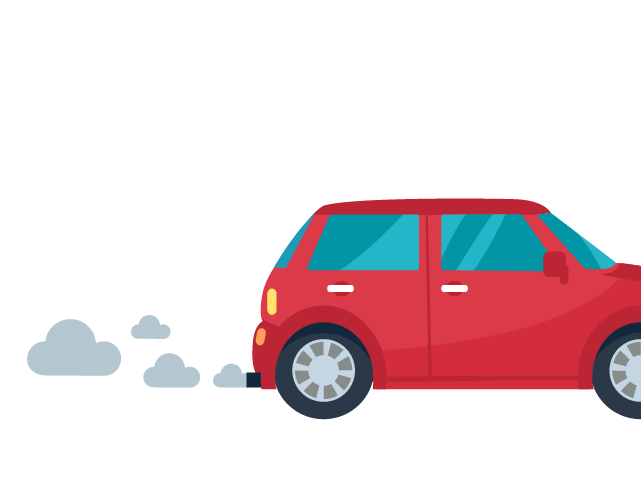 Οχήματα που μπορούν να αποσυρθούν
Να είναι σε ισχύ η άδεια κυκλοφορίας
 Δηλωμένο ως ακινητοποιημένο με ισχύουσα άδεια κυκλοφορίας εντός των τελευταίων 18 μηνών 
 Να είναι εγγεγραμμένο την ημέρα έναρξης της αίτησης
ΚΥΠΡΙΑΚΗ ΔΗΜΟΚΡΑΤΙΑ / ΠΝΕΥΜΑΤΙΚΑ ΔΙΚΑΙΩΜΑΤΑ 2021
[Speaker Notes: 12 ετών (από 1η εγγραφή σε οποιαδήποτε χώρα),

• Ακινητοποιημένο: και να υπήρχε για αυτό ισχύουσα άδεια κυκλοφορίας για οποιαδήποτε περίοδο εντός των τελευταίων δεκαοχτώ (18) μηνών από την ημέρα έναρξης αιτήσεων,

• Φυσικά και Νομικά πρόσωπα (περιλαμβάνονται οργανισμοί και σωματεία)]
Δικαιούχοι Αίτησης Απόσυρσης
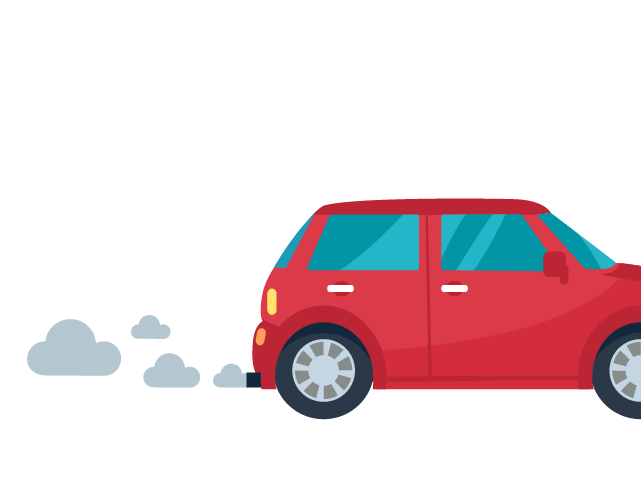 1 αίτηση για κάθε όχημα προς απόσυρση
 Φυσικά πρόσωπα δικαιούνται 1 αίτηση για αυτοκίνητο, 1 αίτηση για ηλεκτρικό ποδήλατο και 1 αίτηση για δωρεάν εισιτήρια λεωφορείου
 Νομικά πρόσωπα δικαιούνται 4 αιτήσεις (μόνο για αυτοκίνητο) – ισχύουν οι κανόνες Ενίσχυσης Ήσσονος Σημασίας (de minimis)
ΚΥΠΡΙΑΚΗ ΔΗΜΟΚΡΑΤΙΑ / ΠΝΕΥΜΑΤΙΚΑ ΔΙΚΑΙΩΜΑΤΑ 2021
Τύπος Οχημάτων ή Υπηρεσιών
Καινούργιο κατηγορίας Μ1(σαλούν, SUV)
Διαθέτει Πιστοποιητικό Συμμόρφωσης ΕΕ με ένδειξη «Euro 6d» ή μεταγενέστερη
Τιμή αγοράς, περιλαμβανομένου του Φ.Π.Α., δεν υπερβαίνει τις €80.000 και για ηλεκτρικό ποδήλατο τις €6.000
Με μάζα εκπομπών ≤50 gr/km διοξειδίου του άνθρακα – CO2 WLTP
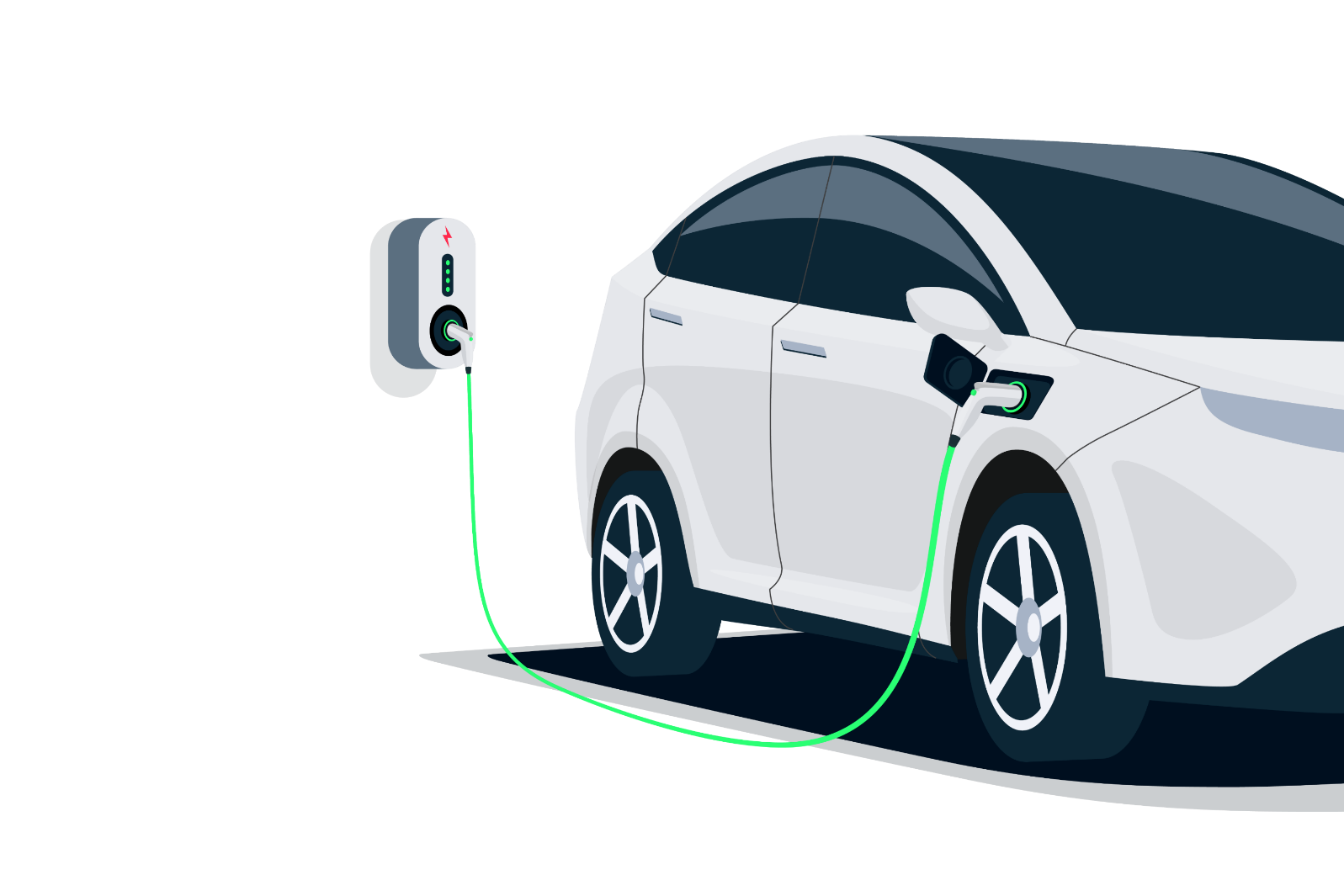 ΚΥΠΡΙΑΚΗ ΔΗΜΟΚΡΑΤΙΑ / ΠΝΕΥΜΑΤΙΚΑ ΔΙΚΑΙΩΜΑΤΑ 2021
Απόσυρση και αντικατάσταση με καινούργιο
Όχημα Ιδιωτικής Χρήσης
Τύπος: Ρύποι ≤ 50gr/km – CO2
€ 7.500
ΚΥΠΡΙΑΚΗ ΔΗΜΟΚΡΑΤΙΑ / ΠΝΕΥΜΑΤΙΚΑ ΔΙΚΑΙΩΜΑΤΑ 2021
Απόσυρση και αντικατάσταση με καινούργιο
Όχημα Ταξί
Τύπος: Ρύποι ≤ 50gr/km – CO2
€ 12.000
ΚΥΠΡΙΑΚΗ ΔΗΜΟΚΡΑΤΙΑ / ΠΝΕΥΜΑΤΙΚΑ ΔΙΚΑΙΩΜΑΤΑ 2021
Απόσυρση και αντικατάσταση με καινούργιο
Αναπηρικό Όχημα
Τύπος: Ρύποι ≤ 50gr/km – CO2
€ 10.000
ΚΥΠΡΙΑΚΗ ΔΗΜΟΚΡΑΤΙΑ / ΠΝΕΥΜΑΤΙΚΑ ΔΙΚΑΙΩΜΑΤΑ 2021
Απόσυρση και αντικατάσταση με καινούργιο
Όχημα Πολύτεκνης Οικογένειας
Τύπος: Ρύποι ≤ 50gr/km – CO2
€ 10.000
ΚΥΠΡΙΑΚΗ ΔΗΜΟΚΡΑΤΙΑ / ΠΝΕΥΜΑΤΙΚΑ ΔΙΚΑΙΩΜΑΤΑ 2021
Απόσυρση και αντικατάσταση με καινούργιο
Ηλεκτρικό Ποδήλατο
Τύπος: Υποβοηθούμενης Ποδηλάτησης
€1.000
ΚΥΠΡΙΑΚΗ ΔΗΜΟΚΡΑΤΙΑ / ΠΝΕΥΜΑΤΙΚΑ ΔΙΚΑΙΩΜΑΤΑ 2021
Απόσυρση έναντι παροχής δωρεάν εισιτηρίων
για χρήση στις τακτικές γραμμές λεωφορείων.
Τύπος: Κουπόνια
€750
ΚΥΠΡΙΑΚΗ ΔΗΜΟΚΡΑΤΙΑ / ΠΝΕΥΜΑΤΙΚΑ ΔΙΚΑΙΩΜΑΤΑ 2021
Σχέδιο Απόσυρσης – (Ποσά και αριθμός χορηγιών)
ΚΥΠΡΙΑΚΗ ΔΗΜΟΚΡΑΤΙΑ / ΠΝΕΥΜΑΤΙΚΑ ΔΙΚΑΙΩΜΑΤΑ 2021
Έναρξη αιτήσεων
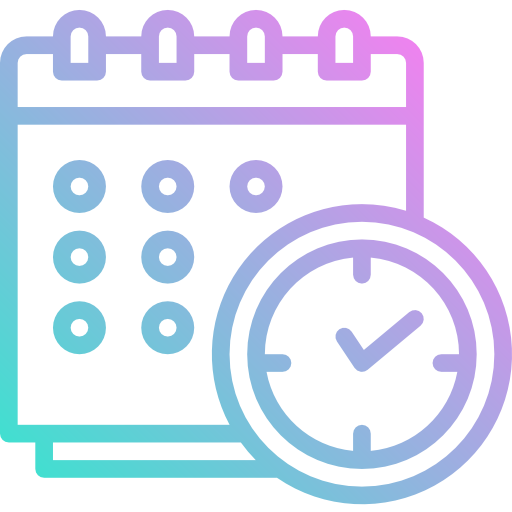 από 6/12/2021, ώρα 11:00, 
μέχρι 20/12/2021, ώρα 10:00
Διαδικτυακά, στην ιστοσελίδα
www.ev.gov.cy
ΚΥΠΡΙΑΚΗ ΔΗΜΟΚΡΑΤΙΑ / ΠΝΕΥΜΑΤΙΚΑ ΔΙΚΑΙΩΜΑΤΑ 2021
[Speaker Notes: Φυσικά και Νομικά πρόσωπα (περιλαμβάνονται οργανισμοί και σωματεία)
Τι περιέχει: 
Αποσύρεις αυτοκίνητο (Μ1, Ν1) και δικαιούσαι – 
Επιχορήγηση για αγορά υβριδικού αυτοκινήτου Μ1 με ρευματολήπτη («hybrid – plug-in »), ή
Επιχορήγηση για αγορά ηλεκτρικού ποδηλάτου (υποβοηθούμενης ποδηλάτησης), ή
Δωρεάν διακίνηση με λεωφορεία (υπεραστικά και αστικά).]
Σχέδιο Απόσυρσης Ρυπογόνων Οχημάτων και Παραχώρησης Κινήτρων για Εναλλακτικούς, Μηδενικών ή Χαμηλών Εκπομπών τύπους οχημάτων
Έγκριση με προτεραιότητα στο όχημα μεγαλύτερης ηλικίας
ΚΥΠΡΙΑΚΗ ΔΗΜΟΚΡΑΤΙΑ / ΠΝΕΥΜΑΤΙΚΑ ΔΙΚΑΙΩΜΑΤΑ 2021
[Speaker Notes: Φυσικά και Νομικά πρόσωπα (περιλαμβάνονται οργανισμοί και σωματεία)
Τι περιέχει: 
Αποσύρεις αυτοκίνητο (Μ1, Ν1) και δικαιούσαι – 
Επιχορήγηση για αγορά υβριδικού αυτοκινήτου Μ1 με ρευματολήπτη («hybrid – plug-in »), ή
Επιχορήγηση για αγορά ηλεκτρικού ποδηλάτου (υποβοηθούμενης ποδηλάτησης), ή
Δωρεάν διακίνηση με λεωφορεία (υπεραστικά και αστικά).]
Σχέδιο Επιχορήγησης Ηλεκτρικών Οχημάτων
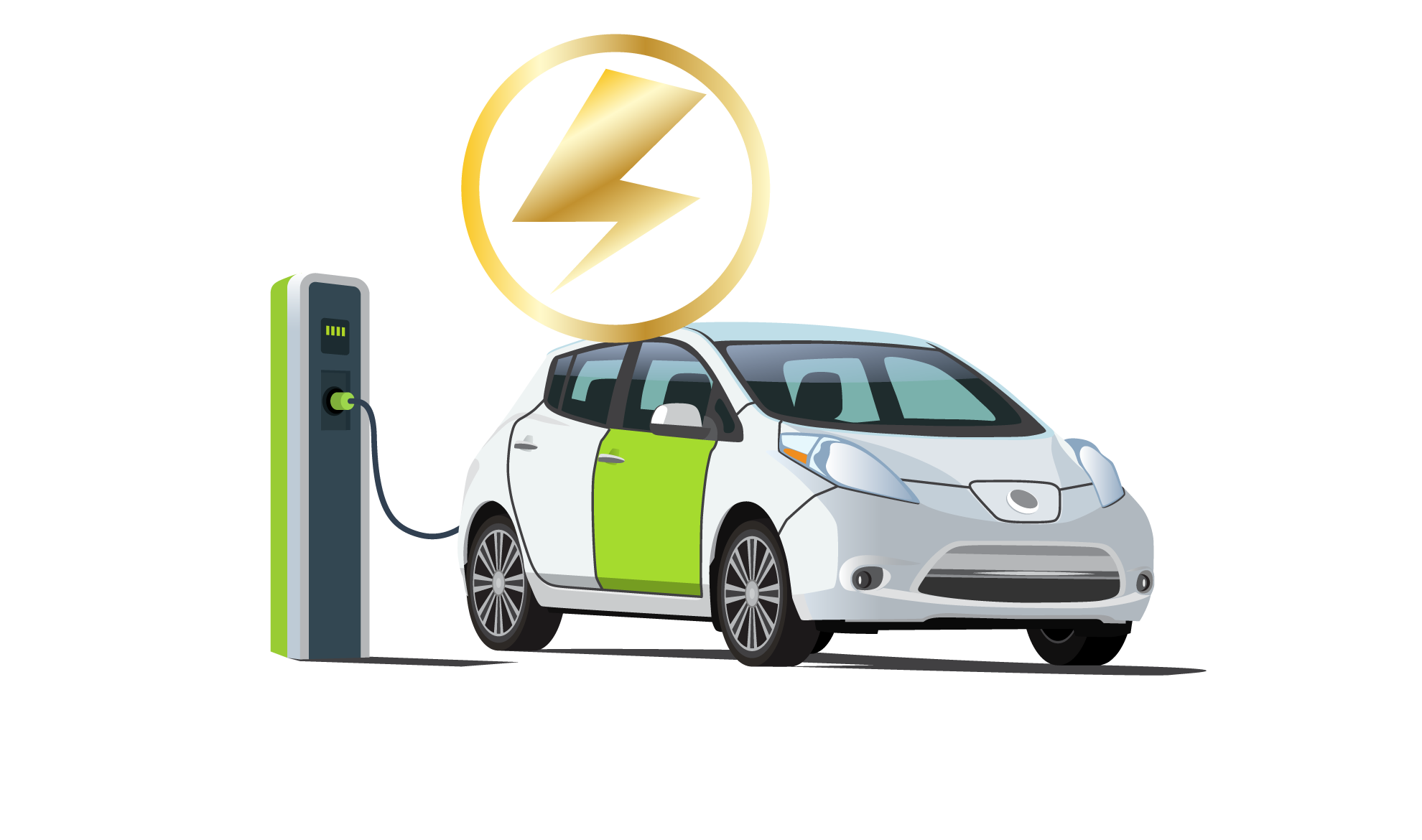 ΚΥΠΡΙΑΚΗ ΔΗΜΟΚΡΑΤΙΑ / ΠΝΕΥΜΑΤΙΚΑ ΔΙΚΑΙΩΜΑΤΑ 2021
Δικαιούχοι Αίτησης
1 αίτηση για κάθε όχημα
Φυσικά πρόσωπα δικαιούνται 1 αίτηση για αυτοκίνητο, 1 αίτηση για ηλεκτρικό ποδήλατο και 1 αίτηση για μοτοποδήλατο / μοτοσυκλέτα
Νομικά πρόσωπα δικαιούνται 4 αιτήσεις (δεν δικαιούνται για ηλεκτρικό ποδήλατο) – ισχύουν οι κανόνες Ενίσχυσης Ήσσονος Σημασίας (de minimis)
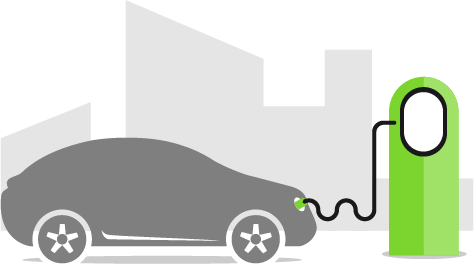 ΚΥΠΡΙΑΚΗ ΔΗΜΟΚΡΑΤΙΑ / ΠΝΕΥΜΑΤΙΚΑ ΔΙΚΑΙΩΜΑΤΑ 2021
[Speaker Notes: Φυσικά πρόσωπα δικαιούνται μόνο 1 αίτηση για αυτοκίνητο (κατηγορίες Η1 έως Η8 και Η10 έως Η13) και επιπρόσθετα 1 αίτηση για μοτοποδήλατο/μοτοσικλέτα (κατηγορία Η9) και 1 αίτηση για ηλεκτρικό ποδήλατο (κατηγορία Η14),
Νομικά πρόσωπα δικαιούνται 4 αιτήσεις (δεν δικαιούνται για ηλεκτρικό ποδήλατο) – ισχύουν οι κανόνες Ενίσχυσης Ήσσονος Σημασίας,
Αιτήσεις που είχαν υποβληθεί σε προηγούμενα σχέδια/προκηρύξεις ΔΕΝ ισχύουν, 
Όσοι εγκριθούν προκαταρκτικά, θα έχουν 2 μήνες να προσκομίσουν βεβαίωση, ότι έχουν προβεί σε παραγγελία (αν δεν το πράξουν η προκαταρκτική έγκριση ακυρώνεται),
Όσοι έχουν «τελική έγκριση» θα έχουν 12 μήνες να την υλοποιήσουν (για ηλεκτρικά ποδήλατα 6 μήνες),
ΛΕΠΤΟΜΕΡΕΙΕΣ ΣΤΟΝ ΟΔΗΓΟ – Ιστοσελίδα ΤΟΜ.]
Σχέδιο Αγοράς Ηλεκτρικών Οχημάτων
Τύπος Οχημάτων ή Υπηρεσιών
και ποσά επιχορήγησης
ΚΥΠΡΙΑΚΗ ΔΗΜΟΚΡΑΤΙΑ / ΠΝΕΥΜΑΤΙΚΑ ΔΙΚΑΙΩΜΑΤΑ 2021
Αγορά καινούργιου ηλεκτρικού οχήματος
Ιδιωτικής Χρήσης
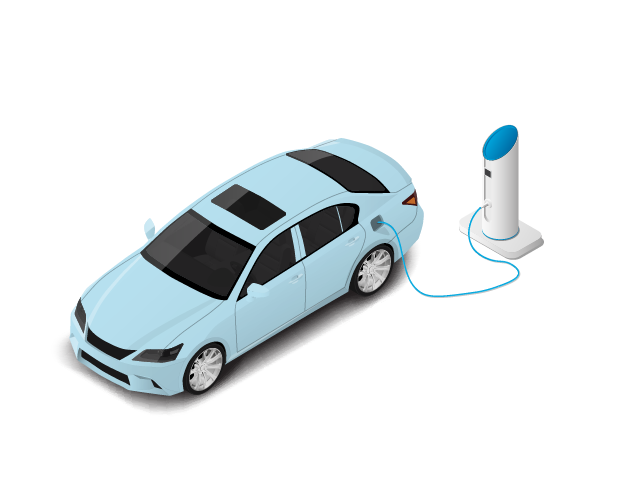 Τύπος: Όχημα ΙΧ
€ 9.000
Με απόσυρση
+ € 1.000
Καινούργιο κατηγορίας Μ1 με Πιστοποιητικό Συμμόρφωσης ΕΕ
Τιμή αγοράς, περιλαμβανομένου του Φ.Π.Α., δεν υπερβαίνει τις €80.000
ΚΥΠΡΙΑΚΗ ΔΗΜΟΚΡΑΤΙΑ / ΠΝΕΥΜΑΤΙΚΑ ΔΙΚΑΙΩΜΑΤΑ 2021
Αγορά καινούργιου ηλεκτρικού οχήματος
Ταξί
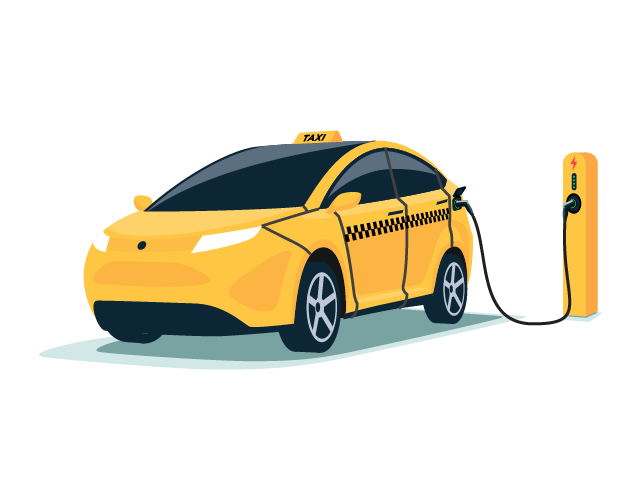 Τύπος: Επιβατικό Αυτοκίνητο
€ 19.000
Με απόσυρση
+ € 1.000
Καινούργιο κατηγορίας Μ1 με Πιστοποιητικό Συμμόρφωσης ΕΕ
Τιμή αγοράς, περιλαμβανομένου του Φ.Π.Α., δεν υπερβαίνει τις €80.000
ΚΥΠΡΙΑΚΗ ΔΗΜΟΚΡΑΤΙΑ / ΠΝΕΥΜΑΤΙΚΑ ΔΙΚΑΙΩΜΑΤΑ 2021
Αγορά καινούργιου ηλεκτρικού οχήματος
Αναπηρικό
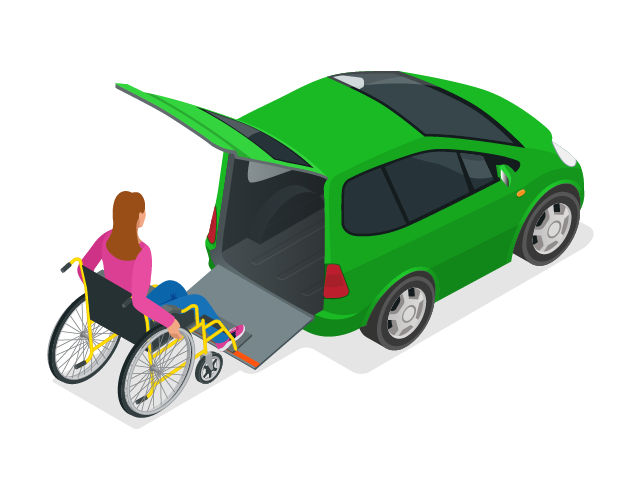 Τύπος: Αναπηρικό Αυτοκίνητο
€ 11.000
Με απόσυρση
+ € 1.000
Καινούργιο κατηγορίας Μ1 με Πιστοποιητικό Συμμόρφωσης ΕΕ
Τιμή αγοράς, περιλαμβανομένου του Φ.Π.Α., δεν υπερβαίνει τις €80.000
ΚΥΠΡΙΑΚΗ ΔΗΜΟΚΡΑΤΙΑ / ΠΝΕΥΜΑΤΙΚΑ ΔΙΚΑΙΩΜΑΤΑ 2021
Αγορά καινούργιου ηλεκτρικού οχήματος
Πολύτεκνης Οικογένειας
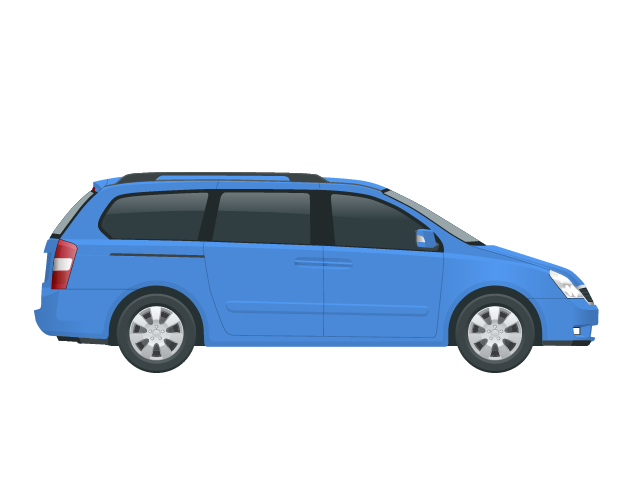 Τύπος: Ιδιωτικής Χρήσης
€ 11.000
Με απόσυρση
+ € 1.000
Καινούργιο κατηγορίας Μ1 με Πιστοποιητικό Συμμόρφωσης ΕΕ
Τιμή αγοράς, περιλαμβανομένου του Φ.Π.Α., δεν υπερβαίνει τις €80.000
ΚΥΠΡΙΑΚΗ ΔΗΜΟΚΡΑΤΙΑ / ΠΝΕΥΜΑΤΙΚΑ ΔΙΚΑΙΩΜΑΤΑ 2021
Αγορά μεταχειρισμένου ηλεκτρικού οχήματος
Ιδιωτικής Χρήσης
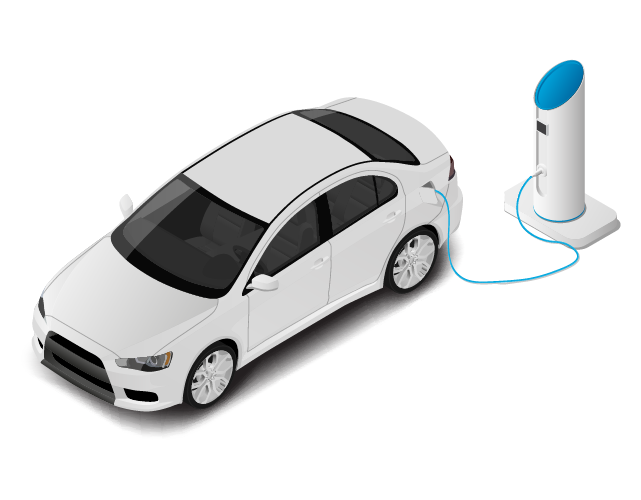 Τύπος: Ιδιωτικής Χρήσης
€ 4.000
Με απόσυρση
+ € 1.000
Μεταχειρισμένο κατηγορίας Μ1 Ευρωπαϊκών ή Ιαπωνικών προδιαγραφών
Τιμή αγοράς, περιλαμβανομένου του Φ.Π.Α., δεν υπερβαίνει τις €50.000.
Ημερομηνία 1ης εγγραφής: 1η  Ιανουαρίου 2019 ή μεταγενέστερη
ΚΥΠΡΙΑΚΗ ΔΗΜΟΚΡΑΤΙΑ / ΠΝΕΥΜΑΤΙΚΑ ΔΙΚΑΙΩΜΑΤΑ 2021
Αγορά μεταχειρισμένου ηλεκτρικού οχήματος
Ταξί
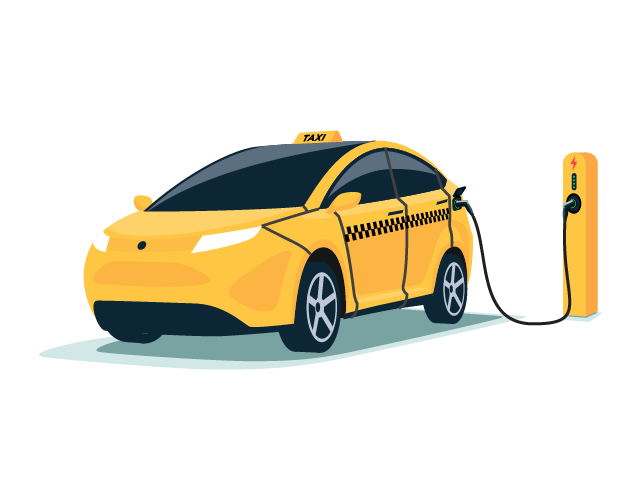 Τύπος: Επιβατικής Χρήσης
€ 12.000
Με απόσυρση
+ € 1.000
Μεταχειρισμένο κατηγορίας Μ1 Ευρωπαϊκών ή Ιαπωνικών προδιαγραφών
Τιμή αγοράς, περιλαμβανομένου του Φ.Π.Α., δεν υπερβαίνει τις €50.000.
Ημερομηνία 1ης εγγραφής: 1η  Ιανουαρίου 2019 ή μεταγενέστερη
ΚΥΠΡΙΑΚΗ ΔΗΜΟΚΡΑΤΙΑ / ΠΝΕΥΜΑΤΙΚΑ ΔΙΚΑΙΩΜΑΤΑ 2021
Αγορά μεταχειρισμένου ηλεκτρικού οχήματος
Αναπηρικό
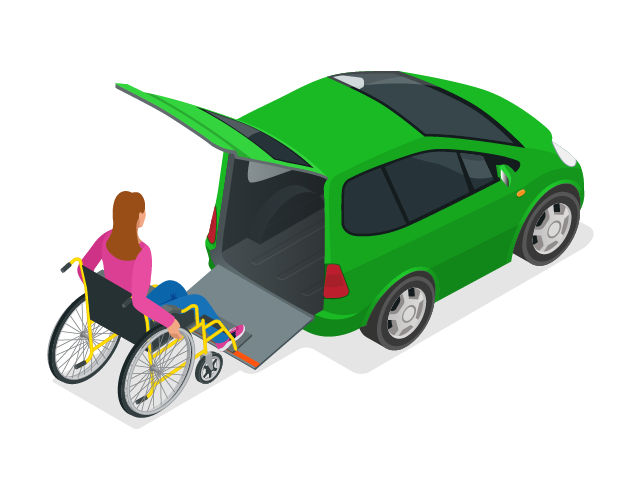 Τύπος: Επιβατικής Χρήσης
€ 7.000
Με απόσυρση
+ € 1.000
Μεταχειρισμένο κατηγορίας Μ1 Ευρωπαϊκών ή Ιαπωνικών προδιαγραφών
Τιμή αγοράς, περιλαμβανομένου του Φ.Π.Α., δεν υπερβαίνει τις €50.000.
Ημερομηνία 1ης εγγραφής: 1η  Ιανουαρίου 2019 ή μεταγενέστερη
ΚΥΠΡΙΑΚΗ ΔΗΜΟΚΡΑΤΙΑ / ΠΝΕΥΜΑΤΙΚΑ ΔΙΚΑΙΩΜΑΤΑ 2021
Αγορά μεταχειρισμένου ηλεκτρικού οχήματος
Πολύτεκνης Οικογένειας
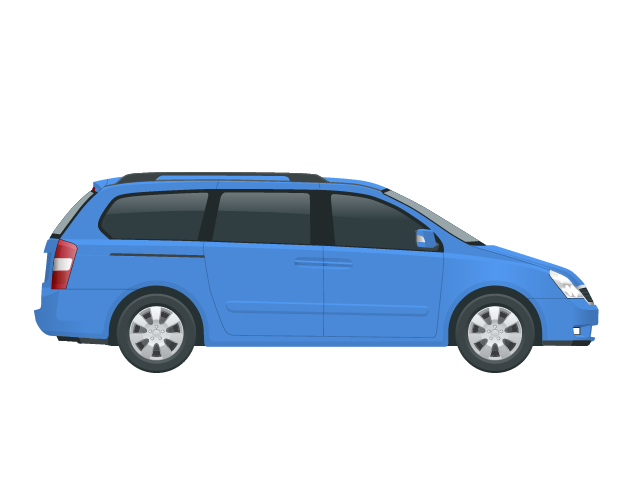 Τύπος: Ιδιωτικής Χρήσης
€ 7.000
Με απόσυρση
+ € 1.000
Μεταχειρισμένο κατηγορίας Μ1 Ευρωπαϊκών ή Ιαπωνικών προδιαγραφών
Τιμή αγοράς, περιλαμβανομένου του Φ.Π.Α., δεν υπερβαίνει τις €50.000.
Ημερομηνία 1ης εγγραφής: 1η Ιανουαρίου 2019 ή μεταγενέστερη
ΚΥΠΡΙΑΚΗ ΔΗΜΟΚΡΑΤΙΑ / ΠΝΕΥΜΑΤΙΚΑ ΔΙΚΑΙΩΜΑΤΑ 2021
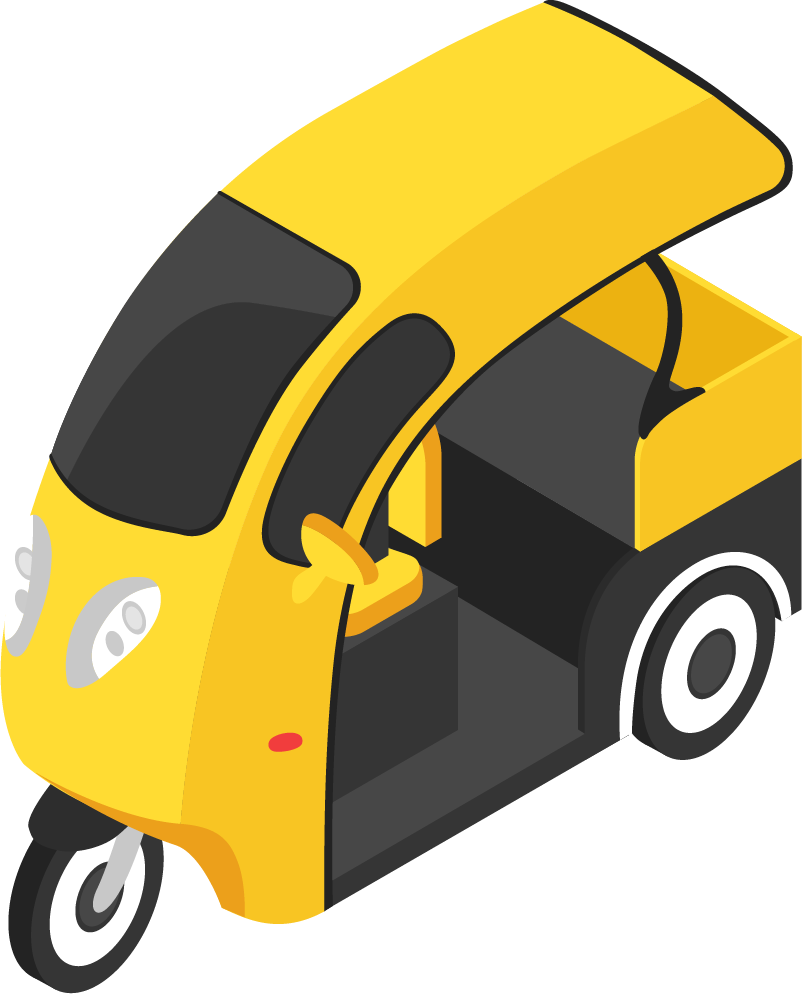 Αγορά καινούργιου ηλεκτρικού οχήματος
Κατηγορίας L
Τύπος: 	Μοτοποδήλατο, 
	Τρίκυκλο, 
	Μοτοσυκλέτα & 	Eλαφρό τετράκυκλο 

κυβισμού <50cm3
€ 1.500
ΚΥΠΡΙΑΚΗ ΔΗΜΟΚΡΑΤΙΑ / ΠΝΕΥΜΑΤΙΚΑ ΔΙΚΑΙΩΜΑΤΑ 2021
Αγορά καινούργιου ηλεκτρικού οχήματος
Κατηγορίας L6e
Τύπος: Ελαφρύ ή Βαρύ τετράτροχο μικρό αυτοκίνητο
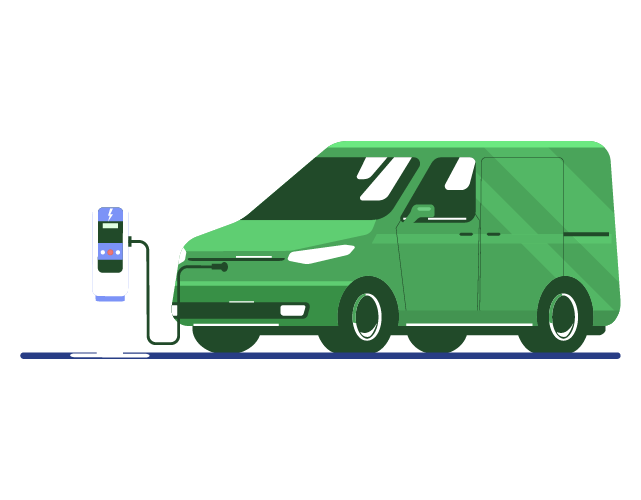 € 4.000
ΚΥΠΡΙΑΚΗ ΔΗΜΟΚΡΑΤΙΑ / ΠΝΕΥΜΑΤΙΚΑ ΔΙΚΑΙΩΜΑΤΑ 2021
Αγορά καινούργιου ηλεκτρικού οχήματος
Κατηγορίας M2
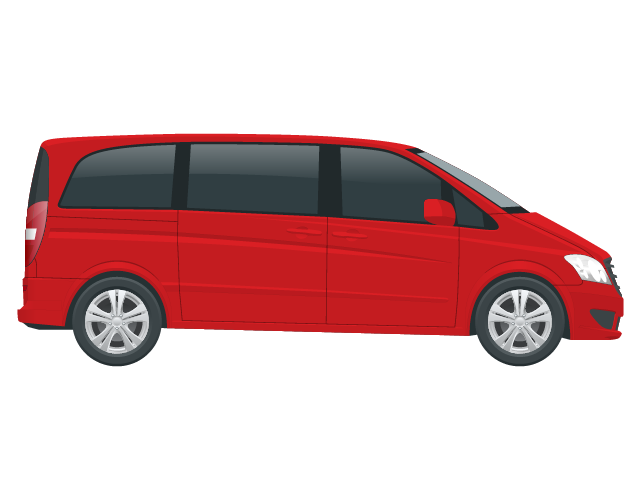 Τύπος: Μικρό Λεωφορείο
€ 40.000
ΚΥΠΡΙΑΚΗ ΔΗΜΟΚΡΑΤΙΑ / ΠΝΕΥΜΑΤΙΚΑ ΔΙΚΑΙΩΜΑΤΑ 2021
Αγορά καινούργιου ηλεκτρικού οχήματος
Κατηγορίας M3
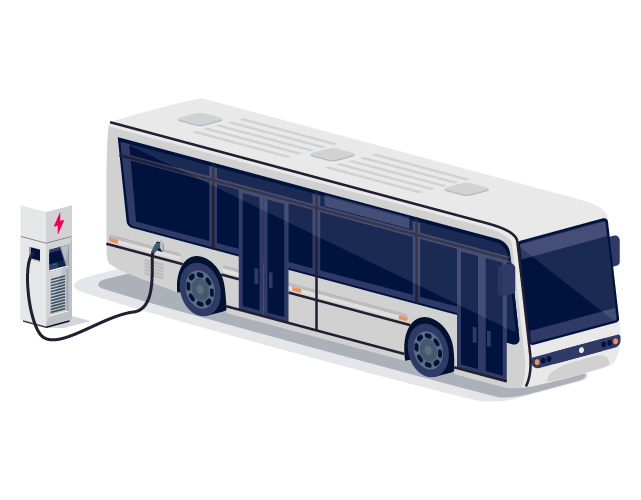 Τύπος: Μεγάλο Λεωφορείο
€ 100.000
ΚΥΠΡΙΑΚΗ ΔΗΜΟΚΡΑΤΙΑ / ΠΝΕΥΜΑΤΙΚΑ ΔΙΚΑΙΩΜΑΤΑ 2021
Αγορά καινούργιου ηλεκτρικού οχήματος
Κατηγορίας N1
Τύπος: Εμπορικό μικτού βάρους μέχρι 3.500 κιλά
€ 20.000
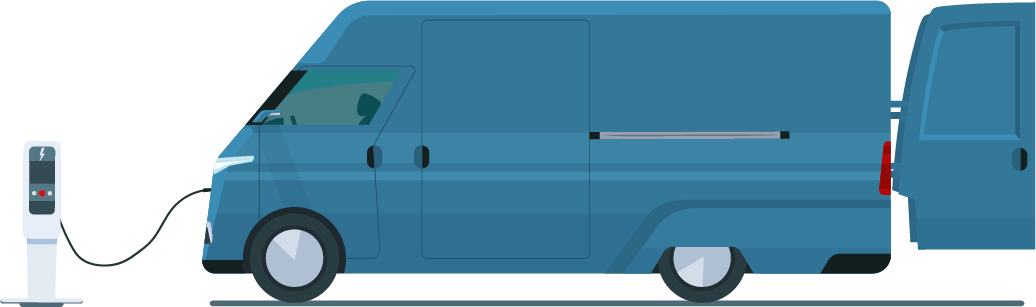 ΚΥΠΡΙΑΚΗ ΔΗΜΟΚΡΑΤΙΑ / ΠΝΕΥΜΑΤΙΚΑ ΔΙΚΑΙΩΜΑΤΑ 2021
Τύπος: Υποβοηθούμενης Ποδηλάτησης
Αγορά καινούργιου ηλεκτρικού Ποδήλατου
€ 1.000
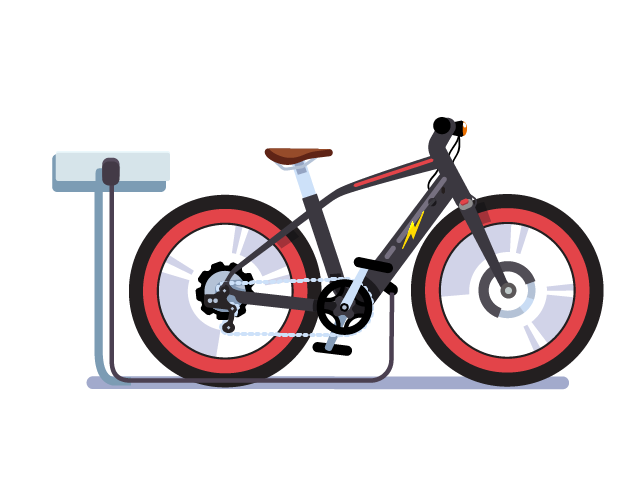 Καινούργιο 
Τιμή αγοράς, περιλαμβανομένου του Φ.Π.Α., δεν υπερβαίνει τις €6.000.
ΚΥΠΡΙΑΚΗ ΔΗΜΟΚΡΑΤΙΑ / ΠΝΕΥΜΑΤΙΚΑ ΔΙΚΑΙΩΜΑΤΑ 2021
Σχέδιο Επιχορήγησης Ηλεκτρικών Οχημάτων – (Ποσά και αριθμός χορηγιών)
ΚΥΠΡΙΑΚΗ ΔΗΜΟΚΡΑΤΙΑ / ΠΝΕΥΜΑΤΙΚΑ ΔΙΚΑΙΩΜΑΤΑ 2021
[Speaker Notes: Κατηγορίες Η1 – Η4
Καινούργιο κατηγορίας Μ1 με Πιστοποιητικό Συμμόρφωσης ΕΕ,
Τιμή αγοράς, περιλαμβανομένου του Φ.Π.Α., δεν υπερβαίνει τα €80.000.
Κατηγορίες Η5 – Η8
Μεταχειρισμένο κατηγορίας Μ1, Ευρωπαϊκών ή Ιαπωνικών Προδιαγραφών,
Τιμή αγοράς, περιλαμβανομένου του Φ.Π.Α., δεν υπερβαίνει τα €50.000,
Ημερομηνία πρώτης εγγραφής: 1η Ιανουαρίου 2019 ή μεταγενέστερη.
Κατηγορίες Η9 – Η14
Καινούργια,
Για ηλεκτρικό ποδήλατο ή τιμή αγοράς, περιλαμβανομένου του Φ.Π.Α., δεν υπερβαίνει τα €6.000.]
Σχέδιο Επιχορήγησης Ηλεκτρικών Οχημάτων – (Ποσά και αριθμός χορηγιών)
ΚΥΠΡΙΑΚΗ ΔΗΜΟΚΡΑΤΙΑ / ΠΝΕΥΜΑΤΙΚΑ ΔΙΚΑΙΩΜΑΤΑ 2021
[Speaker Notes: Κατηγορίες Η1 – Η4
Καινούργιο κατηγορίας Μ1 με Πιστοποιητικό Συμμόρφωσης ΕΕ,
Τιμή αγοράς, περιλαμβανομένου του Φ.Π.Α., δεν υπερβαίνει τα €80.000.
Κατηγορίες Η5 – Η8
Μεταχειρισμένο κατηγορίας Μ1, Ευρωπαϊκών ή Ιαπωνικών Προδιαγραφών,
Τιμή αγοράς, περιλαμβανομένου του Φ.Π.Α., δεν υπερβαίνει τα €50.000,
Ημερομηνία πρώτης εγγραφής: 1η Ιανουαρίου 2019 ή μεταγενέστερη.
Κατηγορίες Η9 – Η14
Καινούργια,
Για ηλεκτρικό ποδήλατο ή τιμή αγοράς, περιλαμβανομένου του Φ.Π.Α., δεν υπερβαίνει τα €6.000.]
Σχέδιο Επιχορήγησης Ηλεκτρικών Οχημάτων – Μαζί με Απόσυρση
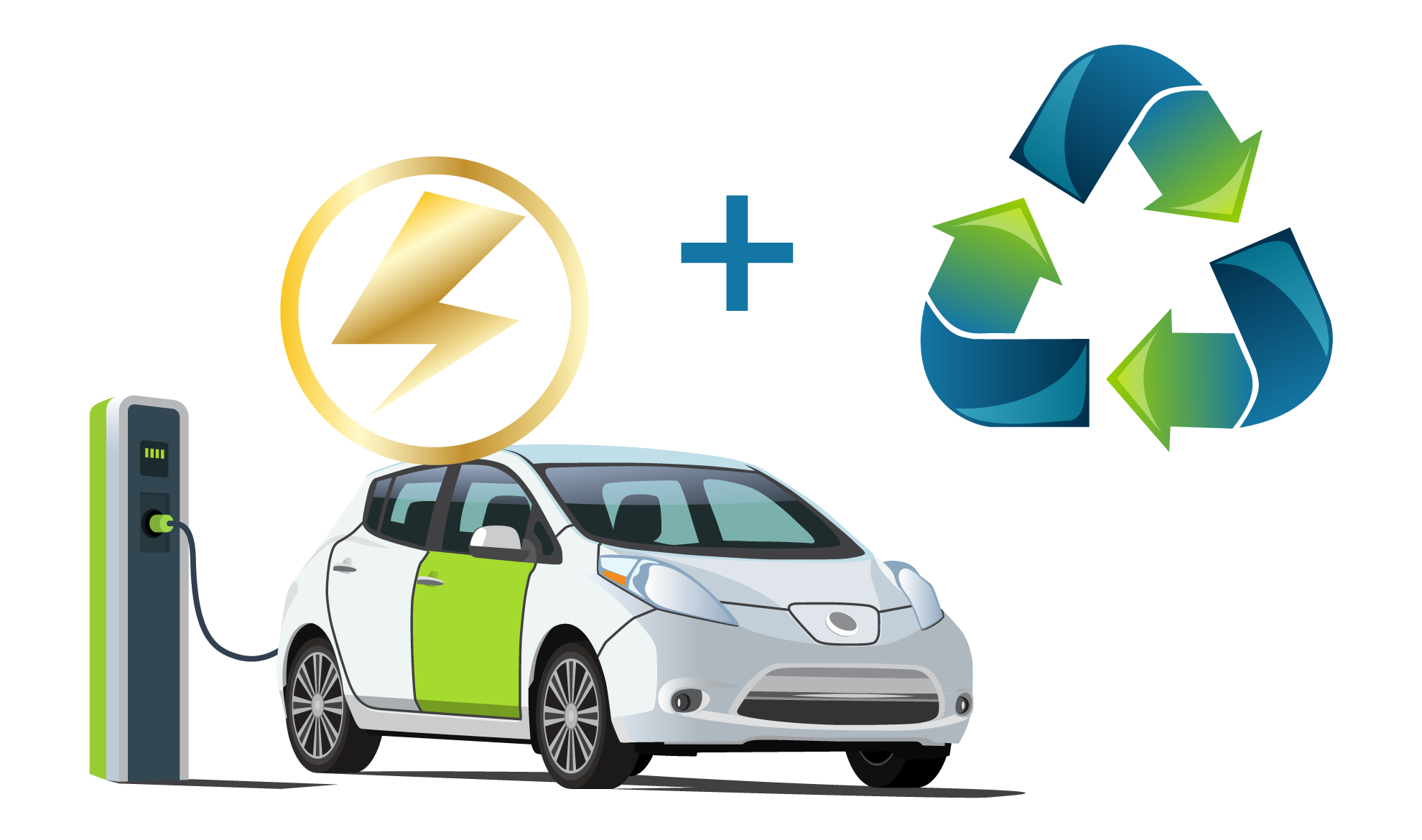 + €1.000
Ισχύει για αγορά τύπου οχήματος Μ1
(Ιδιωτικά Οχήματα, Ταξί, Πολύτεκνης Οικογένειας, Αναπηρικά)
(Καινούργια & Μεταχειρισμένα)
ΚΥΠΡΙΑΚΗ ΔΗΜΟΚΡΑΤΙΑ / ΠΝΕΥΜΑΤΙΚΑ ΔΙΚΑΙΩΜΑΤΑ 2021
Σχέδιο Επιχορήγησης Αγοράς Ηλεκτρικού Οχήματος
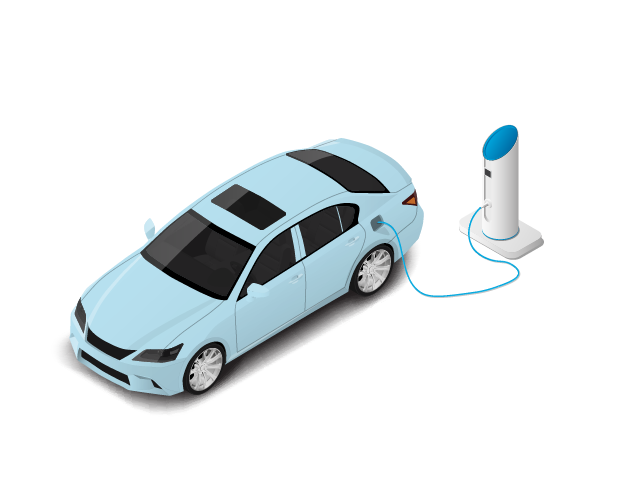 Αυτοκίνητα
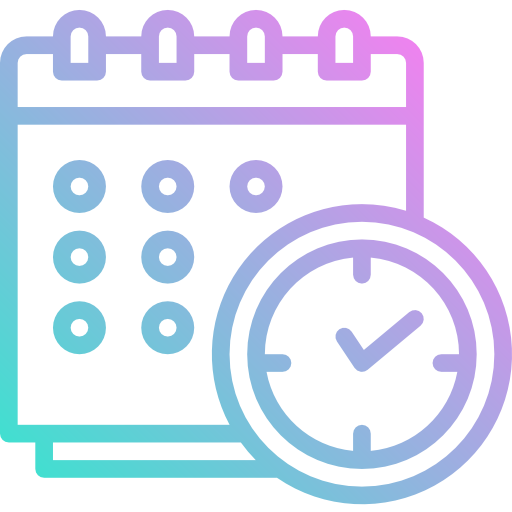 Έναρξη Αιτήσεων
από 20/12/2021, ώρα 11:00, 
μέχρι 03/01/2022, ώρα 10:00
ΚΥΠΡΙΑΚΗ ΔΗΜΟΚΡΑΤΙΑ / ΠΝΕΥΜΑΤΙΚΑ ΔΙΚΑΙΩΜΑΤΑ 2021
[Speaker Notes: Φυσικά και Νομικά πρόσωπα (περιλαμβάνονται οργανισμοί και σωματεία)
Τι περιέχει: 
Αποσύρεις αυτοκίνητο (Μ1, Ν1) και δικαιούσαι – 
Επιχορήγηση για αγορά υβριδικού αυτοκινήτου Μ1 με ρευματολήπτη («hybrid – plug-in »), ή
Επιχορήγηση για αγορά ηλεκτρικού ποδηλάτου (υποβοηθούμενης ποδηλάτησης), ή
Δωρεάν διακίνηση με λεωφορεία (υπεραστικά και αστικά).]
Σχέδιο Επιχορήγησης Αγοράς Ηλεκτρικού Οχήματος
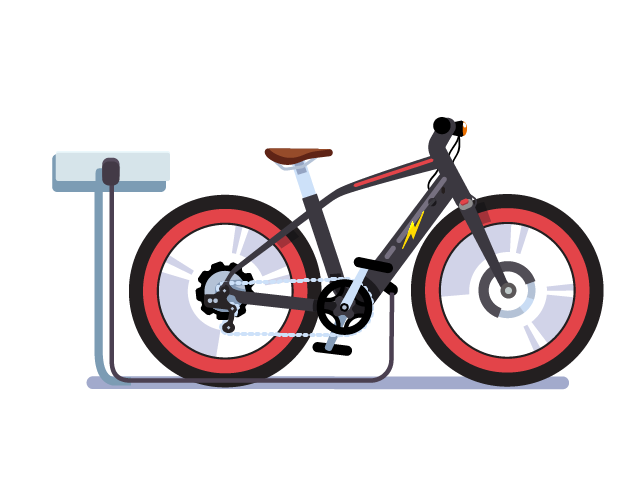 Ποδήλατα
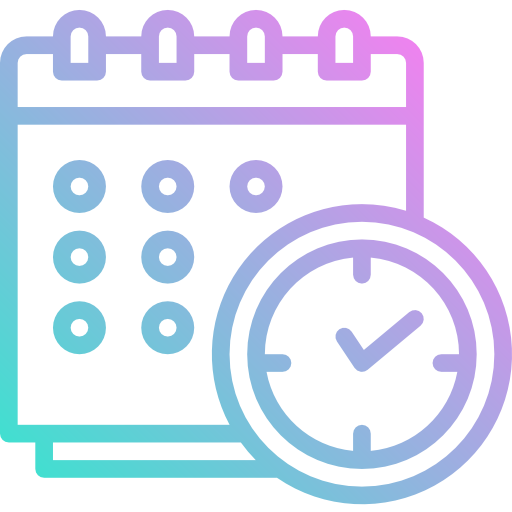 Έναρξη Αιτήσεων
από 17/01/2022, ώρα 11:00, 
μέχρι 31/01/2022, ώρα 10:00
ΚΥΠΡΙΑΚΗ ΔΗΜΟΚΡΑΤΙΑ / ΠΝΕΥΜΑΤΙΚΑ ΔΙΚΑΙΩΜΑΤΑ 2021
[Speaker Notes: Φυσικά και Νομικά πρόσωπα (περιλαμβάνονται οργανισμοί και σωματεία)
Τι περιέχει: 
Αποσύρεις αυτοκίνητο (Μ1, Ν1) και δικαιούσαι – 
Επιχορήγηση για αγορά υβριδικού αυτοκινήτου Μ1 με ρευματολήπτη («hybrid – plug-in »), ή
Επιχορήγηση για αγορά ηλεκτρικού ποδηλάτου (υποβοηθούμενης ποδηλάτησης), ή
Δωρεάν διακίνηση με λεωφορεία (υπεραστικά και αστικά).]
Εγκεκριμένες Αιτήσεις Επιχορήγησης Ηλεκτρικού Οχήματος
Με τη μέθοδο
«Κατά σειρά προτεραιότητας»
«First Come First Served»
Διαδικτυακά, στην ιστοσελίδα:
www.ev.gov.cy
ΚΥΠΡΙΑΚΗ ΔΗΜΟΚΡΑΤΙΑ / ΠΝΕΥΜΑΤΙΚΑ ΔΙΚΑΙΩΜΑΤΑ 2021
[Speaker Notes: Φυσικά και Νομικά πρόσωπα (περιλαμβάνονται οργανισμοί και σωματεία)
Τι περιέχει: 
Με τη μέθοδο «προτεραιότητα στον 1ο»–«first come first served» – 
Επιχορήγηση για αγορά ηλεκτρικού οχήματος (Μ1, Μ2, Μ3, Ν1, L – όπως περιγράφονται αναλυτικά σε επόμενη διαφάνεια) ή, 
Επιχορήγηση για αγορά ηλεκτρικού ποδηλάτου (υποβοηθούμενης ποδηλάτησης).]
Αρχή Αδειών
Προώθηση Ηλεκτρικών και Χαμηλών Ρύπων Οχημάτων Ταξί
12 Άδειες οδικής χρήσης . 2 ανά αστική περιοχή για ηλεκτρικά οχήματα

Δημιουργία πιατσών για χαμηλών ρύπων 
(≤ 50gr/km – CO2 ) ή μηδενικών (ηλεκτρικών) ταξί

Εξασφαλισμένη χορηγία 
• Καινούργια - €20.000 
• Μεταχειρισμένα - €13.000
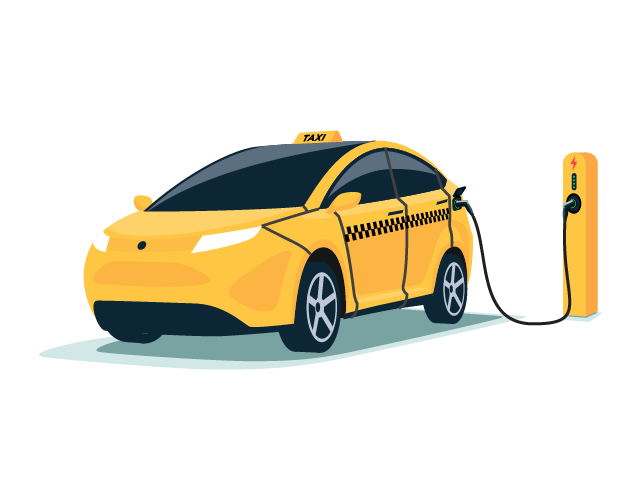 ΚΥΠΡΙΑΚΗ ΔΗΜΟΚΡΑΤΙΑ / ΠΝΕΥΜΑΤΙΚΑ ΔΙΚΑΙΩΜΑΤΑ 2021
Διάρκεια Έγκρισης του Σχεδίου Απόσυρσης και Σχεδίου Επιχορήγησης Ηλεκτρικών Οχημάτων
Όσοι εγκριθούν προκαταρκτικά, θα έχουν 2 μήνες να προσκομίσουν βεβαίωση, ότι έχουν προβεί σε παραγγελία (αν δεν το πράξουν η προκαταρκτική έγκριση ακυρώνεται).
Όσοι έχουν «τελική έγκριση» θα έχουν 12 μήνες να την υλοποιήσουν (για ηλεκτρικά ποδήλατα 6 μήνες).
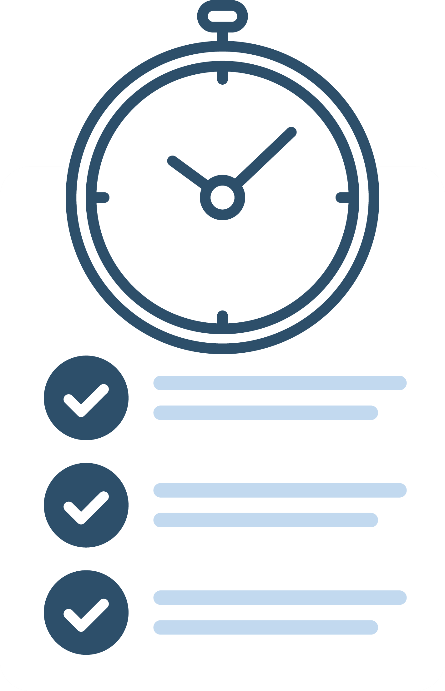 ΚΥΠΡΙΑΚΗ ΔΗΜΟΚΡΑΤΙΑ / ΠΝΕΥΜΑΤΙΚΑ ΔΙΚΑΙΩΜΑΤΑ 2021
Συνδυασμός με Σχέδιο ΑΠΕ του ΥΕΕΒ
Φυσικά πρόσωπα που εγκρίνονται στα Σχέδια θα καθίστανται δικαιούχοι της επιχορήγησης στο "Σχέδιο χορηγιών για την εγκατάσταση/επέκταση φωτοβολταϊκών συστημάτων ή και σημείων φόρτισης και έξυπνων μετρητών σε οικίες, για τη φόρτιση ηλεκτρικού ή υβριδικού οχήματος τύπου plug-in”
Το Σχέδιο Περιλαμβάνει:
Μέγιστο Ποσό Χορηγίας €2.250 
Εγκατάσταση Φωτοβολταϊκού Συστήματος
Εγκατάσταση Μετρητή Καταμέτρησης 
Εγκατάσταση Σημείου Φόρτισης
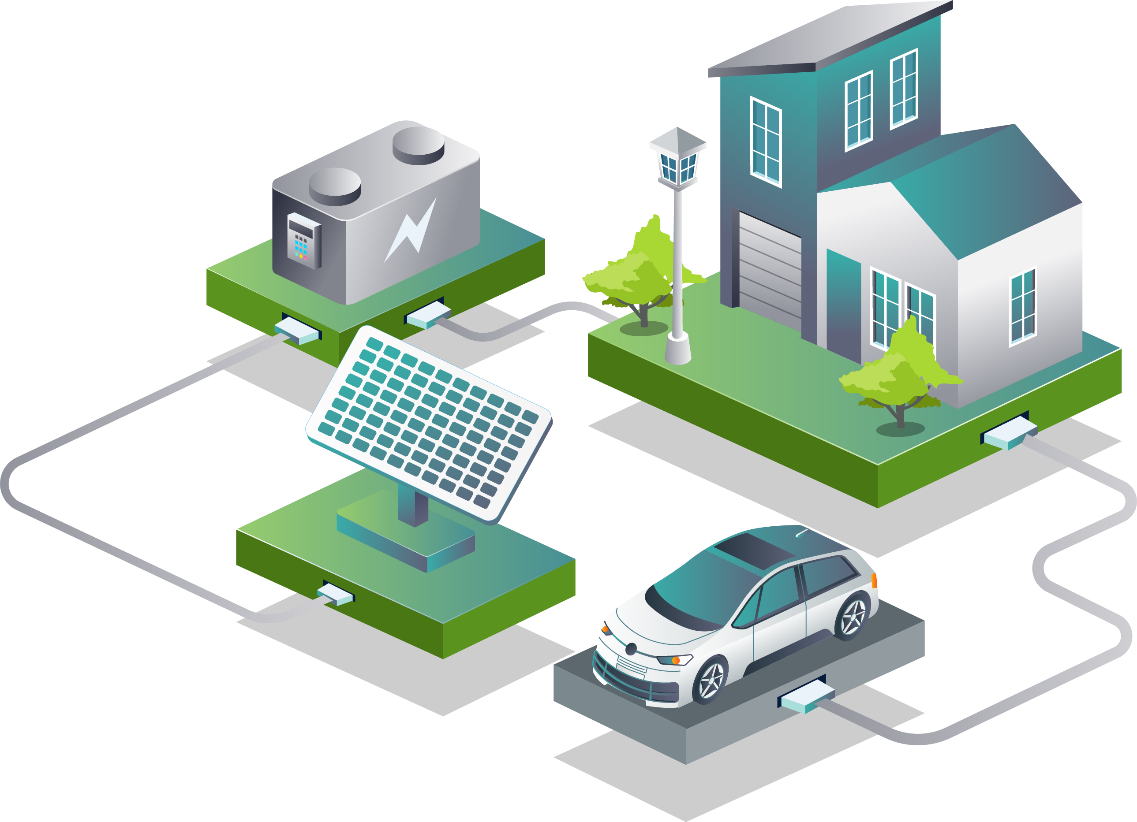 ΚΥΠΡΙΑΚΗ ΔΗΜΟΚΡΑΤΙΑ / ΠΝΕΥΜΑΤΙΚΑ ΔΙΚΑΙΩΜΑΤΑ 2021
Σχέδια για ΟΛΟΥΣ
Ολοκληρωμένα
Τα πιο ελκυστικά και φιλόδοξα σε επίπεδο ΕΕ
Επαγγελματίες, Ιδιώτες και Νομικά Πρόσωπα
Καινούργια και Μεταχειρισμένα
Εναλλακτικούς Τρόπους Διακίνησης 
Για ΟΛΟΥΣ
.
ΚΥΠΡΙΑΚΗ ΔΗΜΟΚΡΑΤΙΑ / ΠΝΕΥΜΑΤΙΚΑ ΔΙΚΑΙΩΜΑΤΑ 2021
Η Κύπρος Προχωρά, Κινείται Ηλεκτρικά!
ΚΥΠΡΙΑΚΗ ΔΗΜΟΚΡΑΤΙΑ / ΠΝΕΥΜΑΤΙΚΑ ΔΙΚΑΙΩΜΑΤΑ 2021
Οι πράσινες μεταφορές και η βιώσιμη κινητικότητα
 στο DNA του Υπουργείου
ΚΥΠΡΙΑΚΗ ΔΗΜΟΚΡΑΤΙΑ / ΠΝΕΥΜΑΤΙΚΑ ΔΙΚΑΙΩΜΑΤΑ 2021
Ευχαριστούμε
ΚΥΠΡΙΑΚΗ ΔΗΜΟΚΡΑΤΙΑ / ΠΝΕΥΜΑΤΙΚΑ ΔΙΚΑΙΩΜΑΤΑ 2021